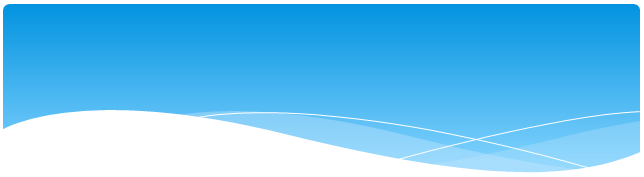 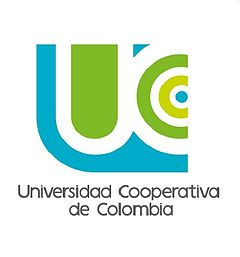 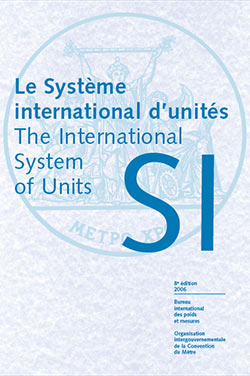 Sistema Internacional de Unidades
¡Desastres Famosos de la Conversión!
Cuando los controladores de la nave JPL encendieron los propulsores del Mars  Climate Orbiter  para impulsarlo hacia su órbita, esta nave espacial de 125 millones de dólares descendió en la atmósfera del planeta rojo y explotó en pedazos.
23 de septiembre, 1999
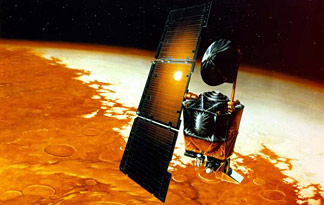 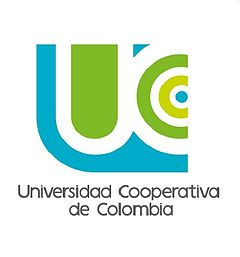 ¿Cuál fue la razón?
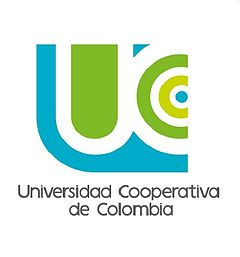 Fuente: 
www.space.com/news/mco_report-b_991110.html 
www.solarsystem.nasa.gov/whatsnew/news-mco.html
Sistema Internacional de Unidades (SI)
En el ejemplo: 

Necesidad de establecer una única unidad de medida para una magnitud dada, de modo que la información sea comprendida por todas las personas .
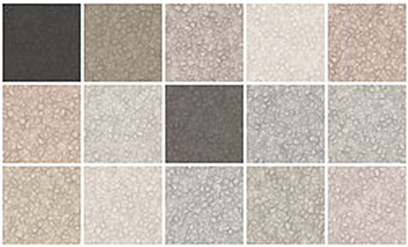 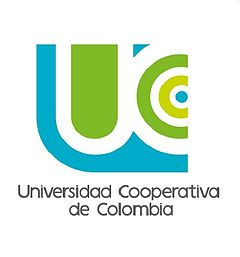 Historia del Sistema Internacional
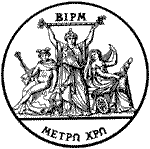 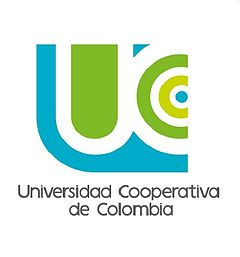 Sistema Internacional
El nombre y la abreviatura son adoptados a través de la resolución 12 de  la undécima Conferencia General de Pesas y Medidas (CGPM) en 1960.
Uso obligatorio.
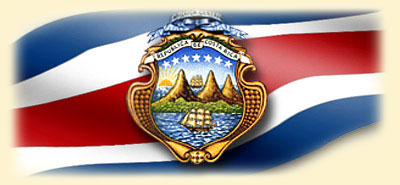 Ley Nº 5292 del 9 de agosto de 1973.
Uso del SI, en unidades básicas, derivadas y suplementarias de medición.
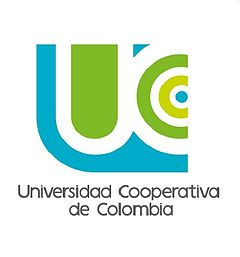 Sistema Internacional de Unidades (SI)
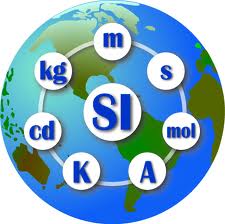 Definiciones
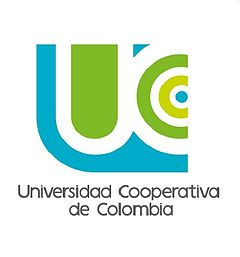 Sistema Internacional de Unidades (SI)
Sistema de unidades basado en el Sistema Internacional de Magnitudes, con nombres y símbolos de las unidades, y con una serie de prefijos con sus nombres y símbolos, así como reglas para su utilización, adoptado por la Conferencia General de Pesas y Medidas (CGPM)
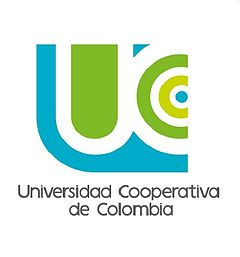 LACOMET - 09/09/2010
8
Sistema Internacional de Unidades (SI)
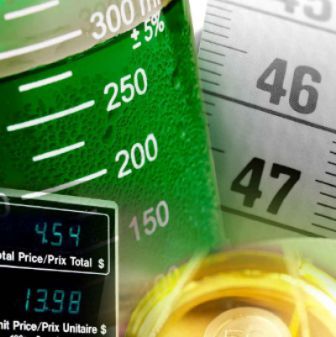 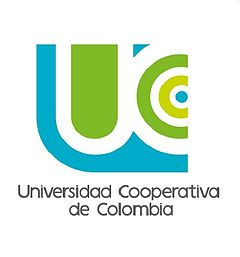 Sistema Internacional de Unidades (SI)
Ejemplos
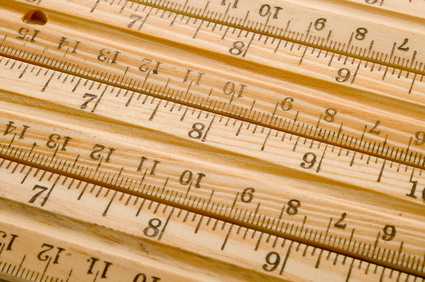 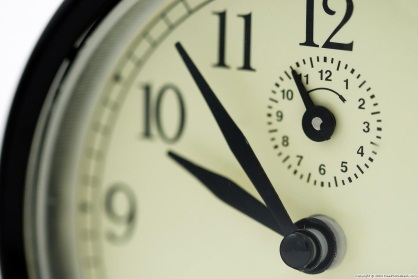 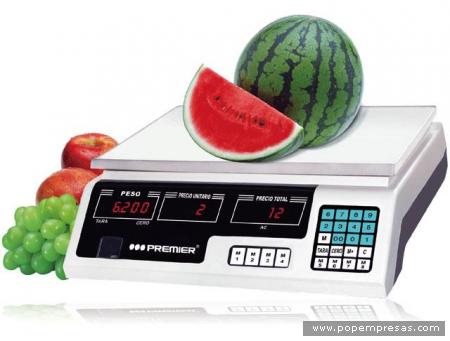 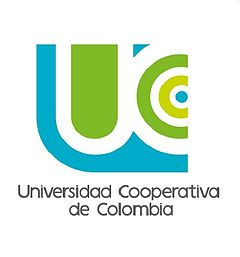 Sistema Internacional de Unidades (SI)
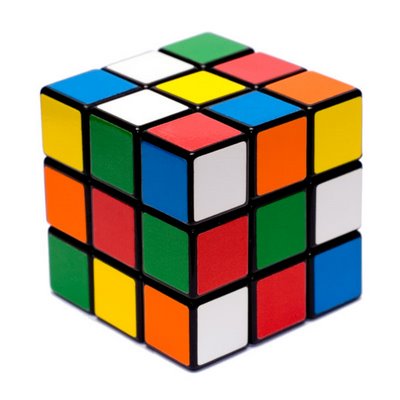 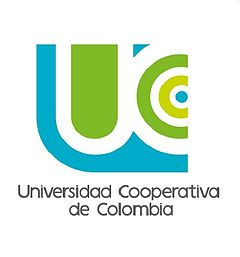 Sistema Internacional de Unidades (SI)
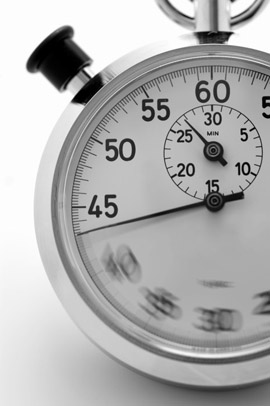 Las unidades de medida tienen asignados convencionalmente nombres y símbolos
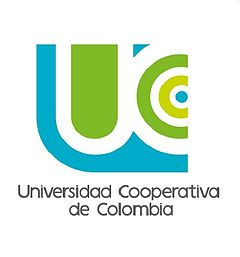 Sistema Internacional de Unidades (SI)
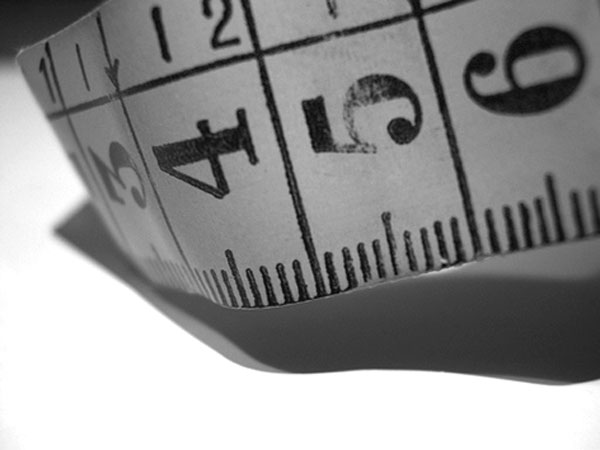 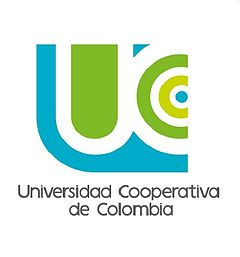 [Speaker Notes: ¡FUERA!]
Sistema Internacional de Unidades (SI)
valor de la magnitud
valor de la magnitud
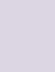 magnitud
valor numérico
 de la magnitud
símbolo
 de la 
unidad
El valor de una magnitud es un valor numérico multiplicado por la unidad.
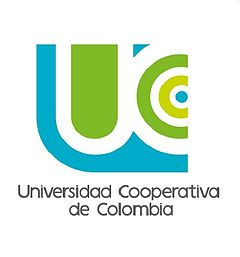 El valor numérico depende de la unidad.
El valor de la magnitud es independiente.
Unidades Base
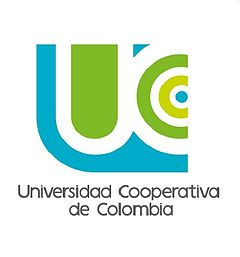 Unidades Derivadas
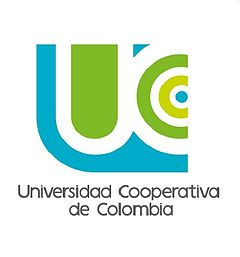 Unidades Derivadas
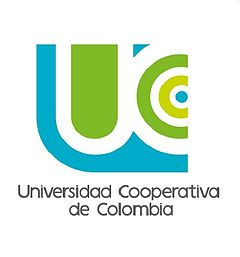 Múltiplos y Submúltiplos
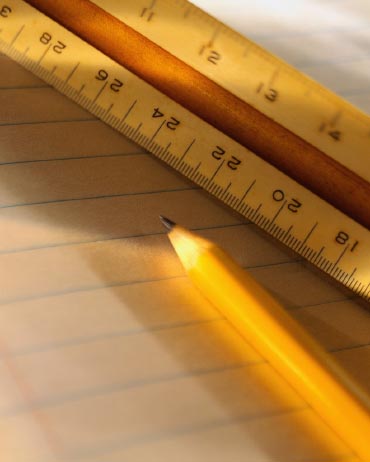 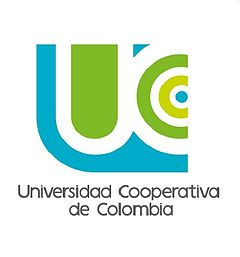 LACOMET - 09/09/2010